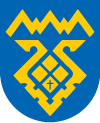 Мэрия городского округа Тольятти
Общественные обсуждения предварительного распределения бюджетных ассигнований  на 2017 год и на плановый период 2018 и 2019 годовГлавный распорядитель бюджетных средств – департамент дорожного хозяйстваи транспорта мэрии городского округа Тольятти
Финансирование доведено в общей сумме на 2017 год – 833 524 тыс. руб. Потребность – 1 554 683 тыс. руб.
Муниципальная программа «Формирование беспрепятственного доступа инвалидов и других маломобильных групп населения к объектам социальной инфраструктуры на территории городского округа Тольятти на 2014-2020 годы»
устройство съездов на пешеходных переходах
Доведено – 835 тыс. руб. 
Заключен МК с ООО «СтройАльянс»
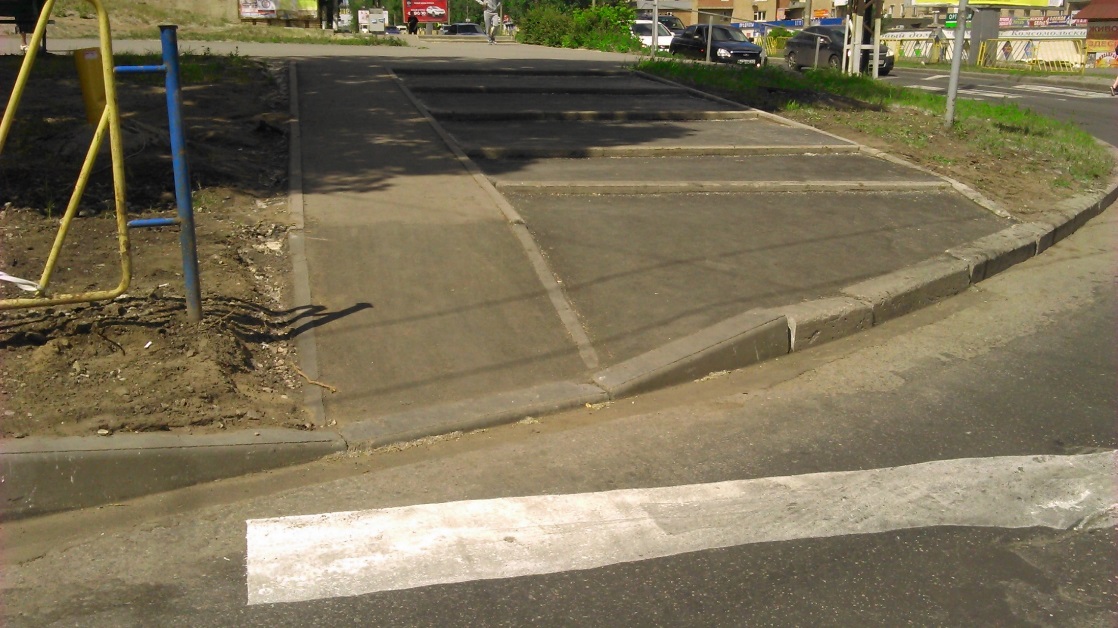 Муниципальная программа «Развитие транспортной системы и дорожного хозяйства городского округа Тольятти на 2014-2020 г.г.»
 включает в себя подпрограммы:
МОДЕРНИЗАЦИЯ И РАЗВИТИЕ ДОРОГ местного значения городского округа Тольятти
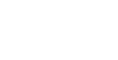 Доведено на 2017 год –                        31 221 тыс. руб. 
Потребность – 176 470 тыс.руб.
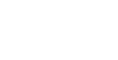 Проектирование капитального ремонта
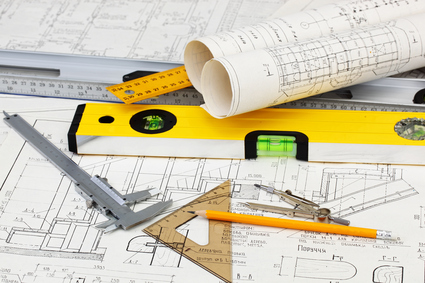 Доведено  –     16 121 тыс. руб. Потребность – 26 685 тыс. руб.
Заключен МК с ООО «АТ» (ул.Никонова, ул.Ингельберга, ул.Кунеевская)

Срок выполнения работ – 30.09.2017 г.
Экспертные заключения по результатам проведения лабораторных испытаний асфальтобетонных покрытий на 4-х объектах ремонта дорогДоведено – 454 тыс. руб. Потребность – 3 912 тыс.руб.
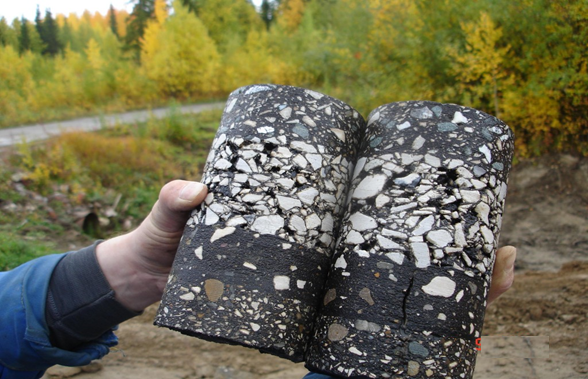 Ремонт (капитальный ремонт) дорогДоведено –   10 342 тыс. руб.Потребность –113 491 тыс. руб.
Заключен МК с ООО «АВТОДОРИНЖИНИРИНГ» 
4-х улиц на площади 195,763 тыс.м2
ул. Александра Кудашева, ул. Диагональная от ул. Баныкина до ул. Кунеевская,  Комсомольское шоссе, Южное шоссе от ул. Заставная до границы г.о. Тольятти)
по Плану мероприятий, связанных с празднованием 50-летия производства первого легкового автомобиля ВАЗ - Строительство автомобильной дороги по ул. Механизаторов от ул. Громовой до ул.Лизы Чайкиной - Реконструкция кольцевой транспортной развязки на пересечении Южного шоссе и ул. Борковская. Устройство дополнительных правоповоротных полос движения
Развитие автомобильных дорог, расположенных в зоне застройки индивидуальными жилыми домами
Доведено -0,
 Потребность – 10260 тыс.руб.
Повышение безопасности дорожного движения
Доведено – 158 770 тыс. руб.
Потребность – 572 641 тыс. руб.
Устройство искусственных дорожных неровностей.
Доведено – 3 384 тыс. руб.
Потребность – 10 484 тыс. руб.

 Заключен МК с ООО «Бис-Сервис» на (16 объектов)
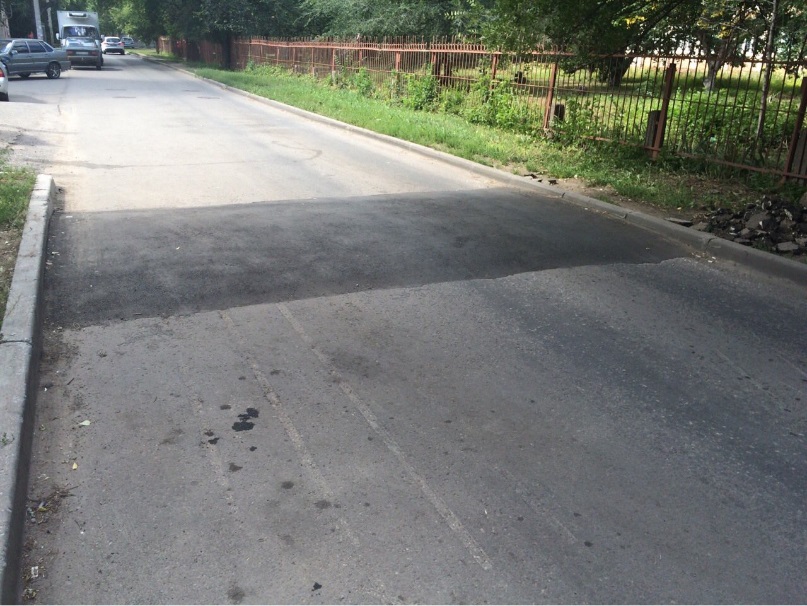 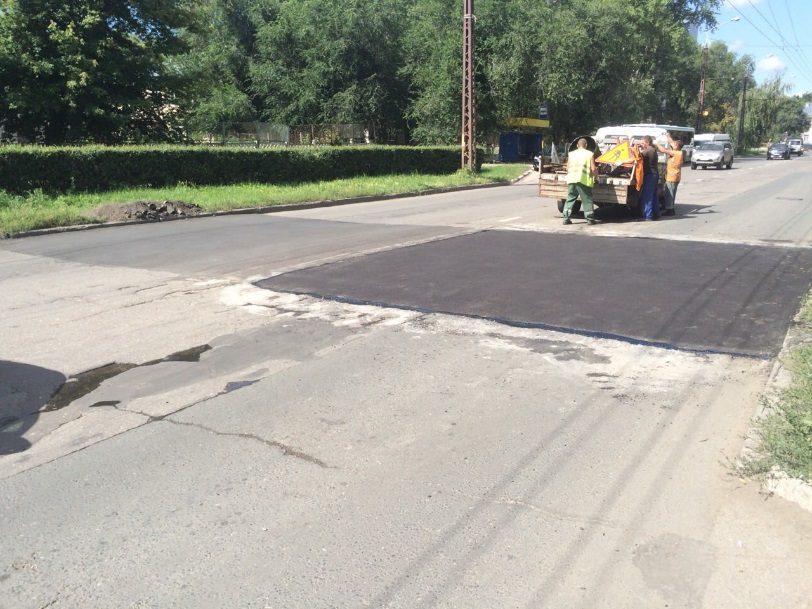 Проектные работы  по устройству и переносу остановок общественного транспорта
- устройства и переноса ООТ
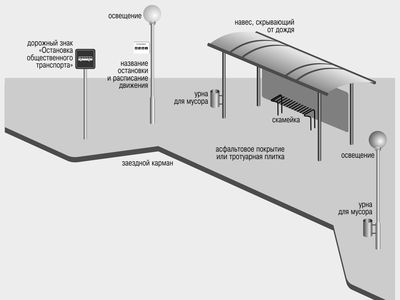 Доведено – 2 203 тыс. руб. Потребность – 5 008 тыс. руб.
 Заключены МК на 26 объектов
Восстановление пандусов в подземных пешеходных переходах для обеспечения доступной среды жизнедеятельности инвалидов и др. маломобильных групп населения
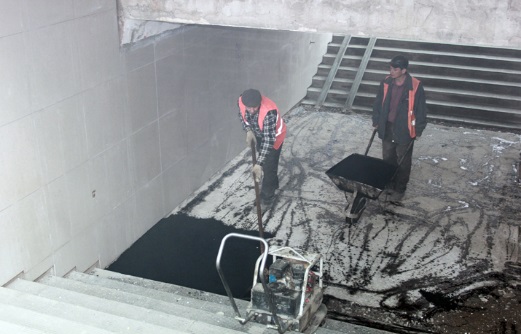 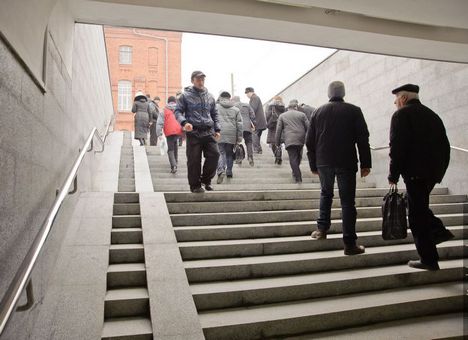 ул. Свердлова в р-не домов № 32 и № 80
Проектирование устройства пешеходных дорожек
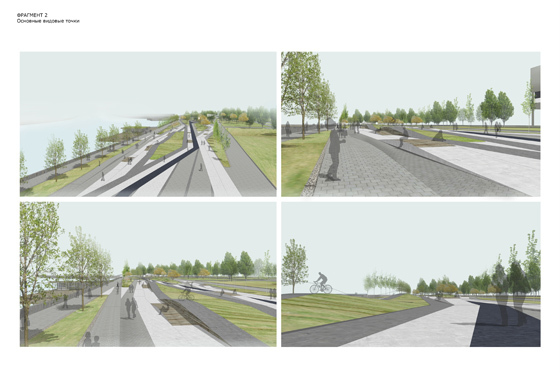 Доведено – 724 тыс. руб.                       Потребность – 1 611 тыс. руб.
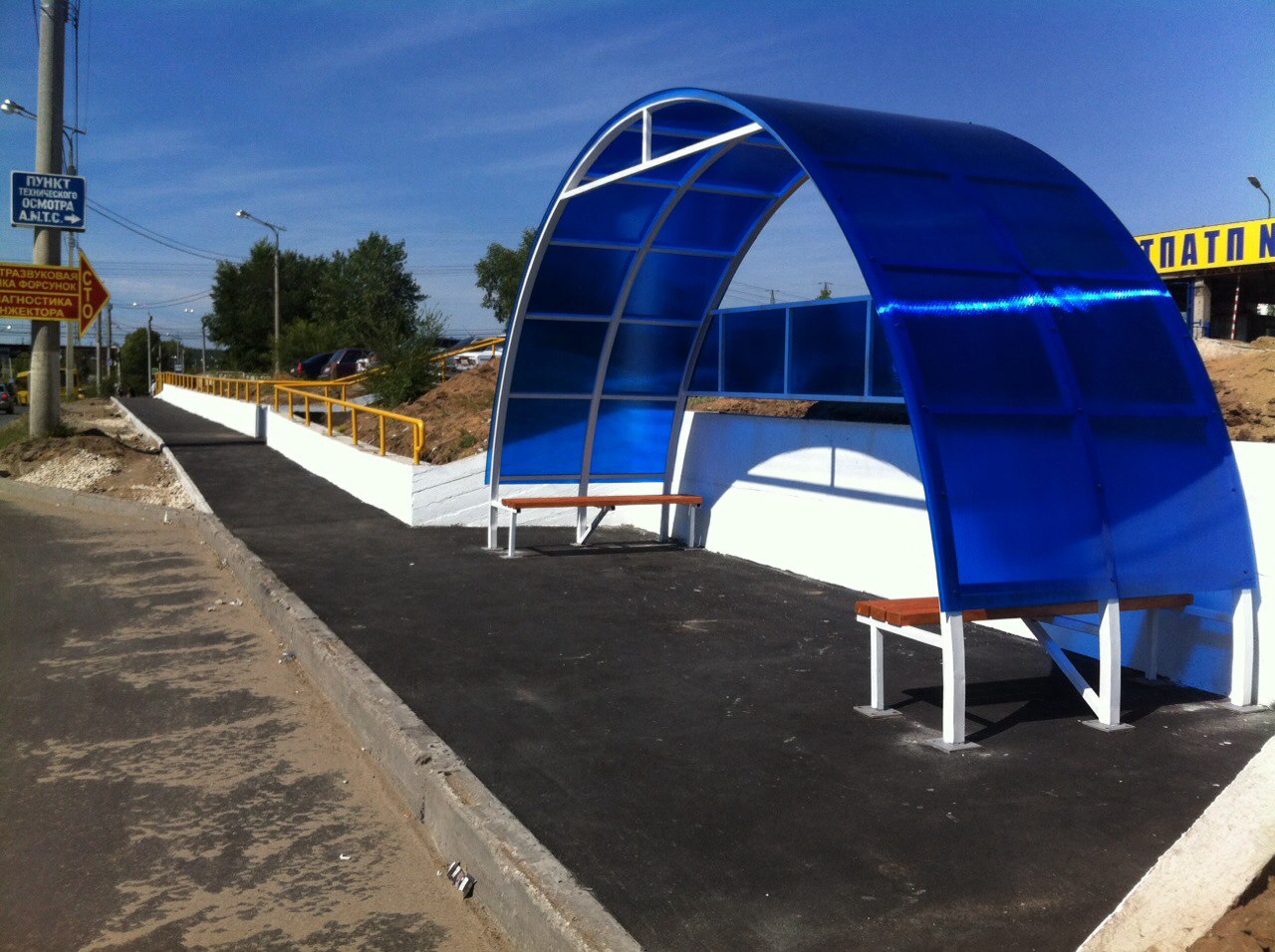 Устройство и Перенос ООТ
Доведено –  22 073 тыс. руб. 
Потребность – 40 575 тыс. руб.
Заключен МК с ООО ИК «Траст» на 16 объектов
Устройство пешеходных дорожек
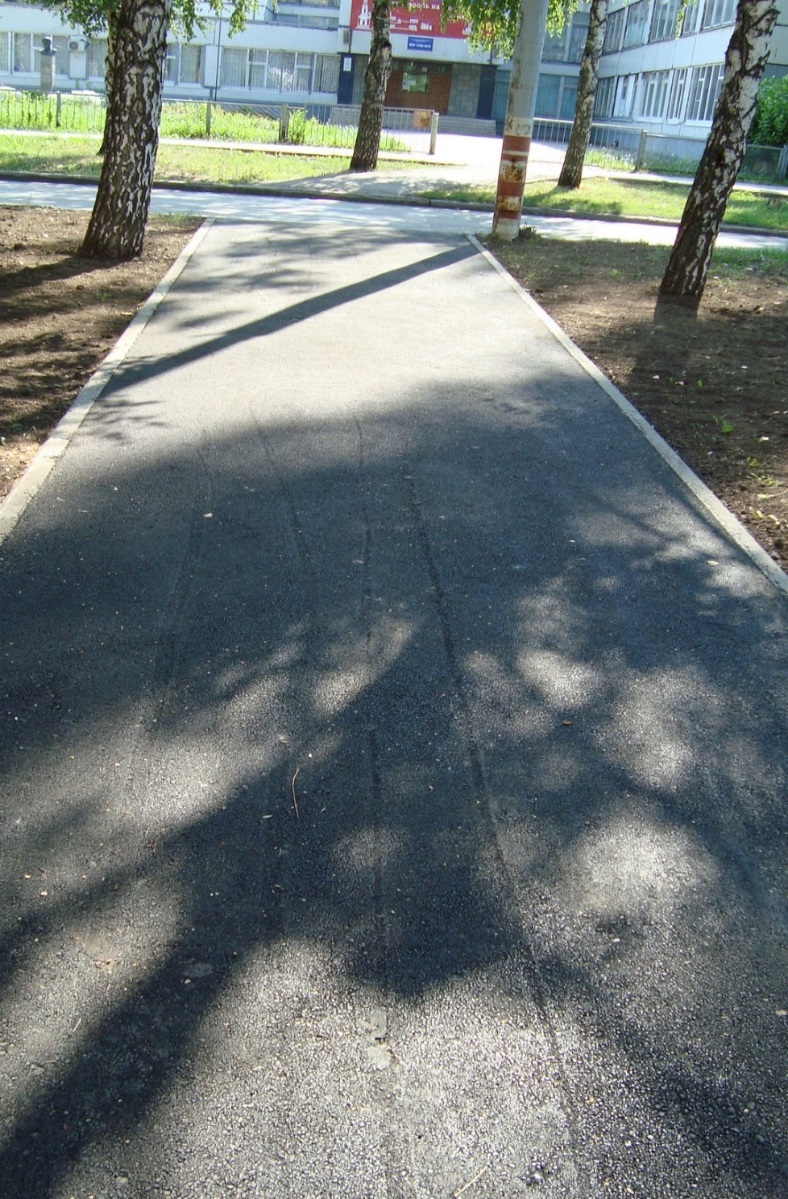 Доведено –  41 372 тыс. руб.
Потребность – 97 530 тыс.руб.

Заключен МК с ООО «М-Строй», в т.ч. с оплатой в 2017г. – 19 652 тыс. руб.
Заключен МК с ООО ИК «Траст» - 21 720 тыс. руб. на 58 объектов
.
Устройство линий наружного электроосвещения
Доведено – 22 319 тыс. руб. 
26.02.2016г. заключен МК с ООО ПСК «Волга»                (Внутриквартальный проезд от дома № 47 до дублера по ул. 40 лет Победы; - ул. Коваленко от ул. Параллельная до ул. Высоковольтная; - ул. Параллельная от съезда с трассы М-5 «Урал» до ул. Коваленко)
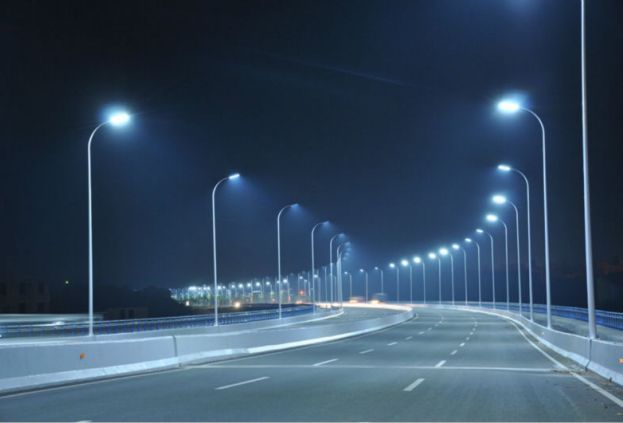 МКУ «ЦОДД ГОТ»
Основная цель - обеспечение безопасности дорожного движения в городском округе Тольятти.
Доведено – 66 118 тыс. руб., 
в т.ч. содержание учреждения – 25 087 тыс. руб. 

Потребность – 269 078 тыс. руб., 
в т.ч. содержание учреждения – 33 502 тыс. руб.
МКУ «ЦОДД ГОТ» осуществляет содержание:
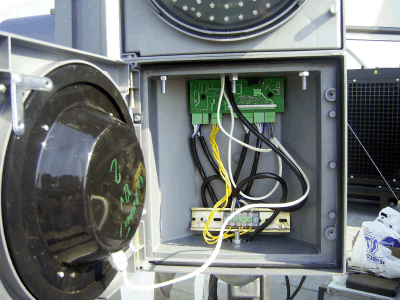 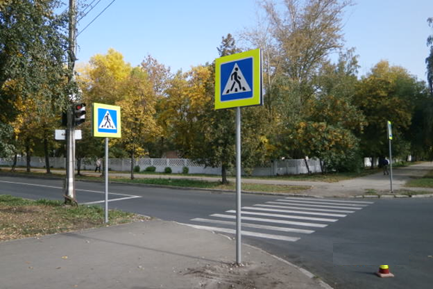 - светофорных объектов
- дорожных знаков
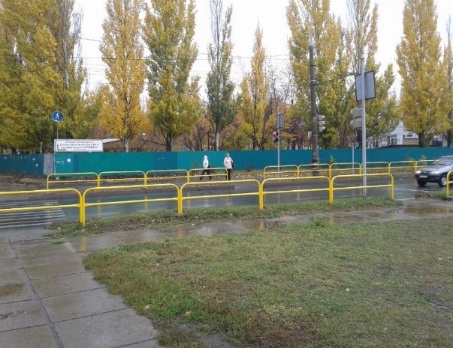 - пешеходных ограждений
- павильонов ООТ
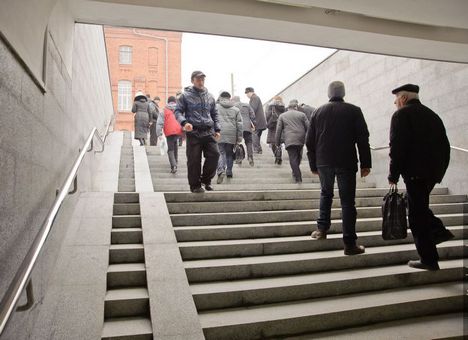 Содержание подземных наземных  пешеходных переходов (мостов)
Изменения в ГОСТ
01.03.2014 вступили в силу изменениями в ГОСТ Р 52289 «Технические средства организации дорожного движения.»
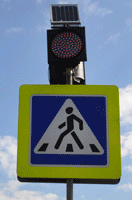 Доведено – 
 19 504 тыс. руб. на устройство светофорных объектов 
Потребность – 193 566 тыс. руб. 

Заключен МК с ООО «СК Развитие» –        9 950 тыс. руб.
Заключен МК с ООО «М-Строй», в т.ч. с оплатой в 2017г. – 4 119 тыс. руб.
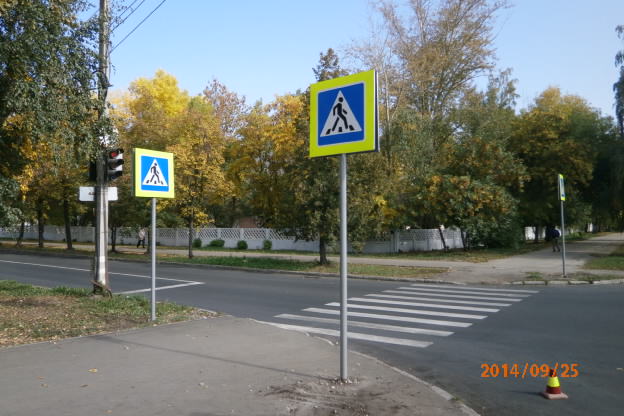 Приобретение дорожных знаков и выполнение работ по их установке
Доведено - 5 923 тыс. руб. Потребность – 12 398 тыс.руб.
Заключен МК с ООО «М-Строй», в т.ч. с оплатой в 2017г. – 
5 709 тыс. руб.
Приобретение 
заготовок дорожных знаков
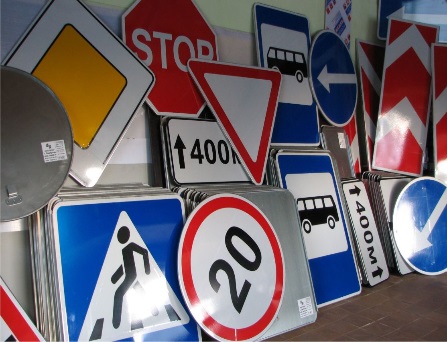 Доведено – 2 416 тыс. руб. Потребность – 3 425 тыс. руб.
Заключен МК с ООО «Регин – 163», в т.ч. с оплатой в 2017году –
 2071 тыс. руб.
Приобретение и установка ограничивающих пешеходных ограждений
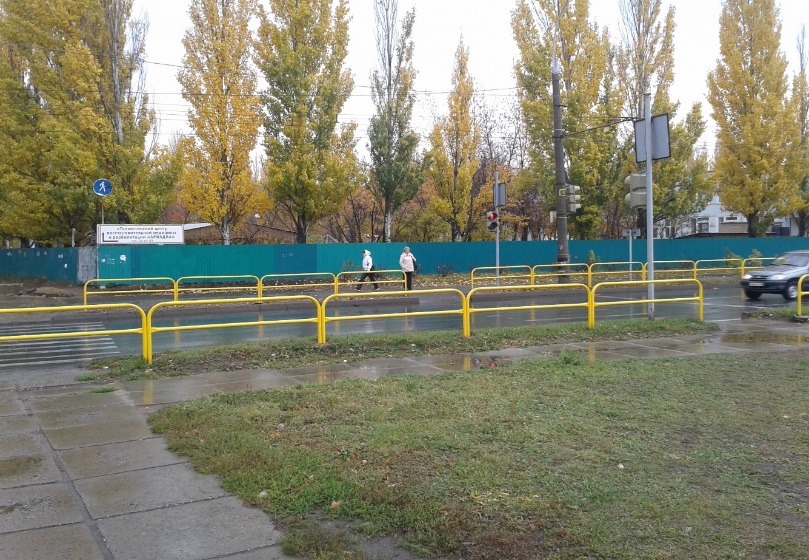 Доведено –8 758 тыс. руб.
 на изготовление и установку, Потребность – 12 071 тыс. руб.

Доведено - 550 тыс. руб.
на приобретение секций пешеходных ограждений, 
Потребность – 10 032 тыс. руб. 

Заключен МК с ООО «Монолит» на поставку секций ограждений в сумме 550 тыс. руб.
Заключен МК с ООО  ИК «Траст», в т.ч. с оплатой в 2017г. 8 462 тыс. руб.
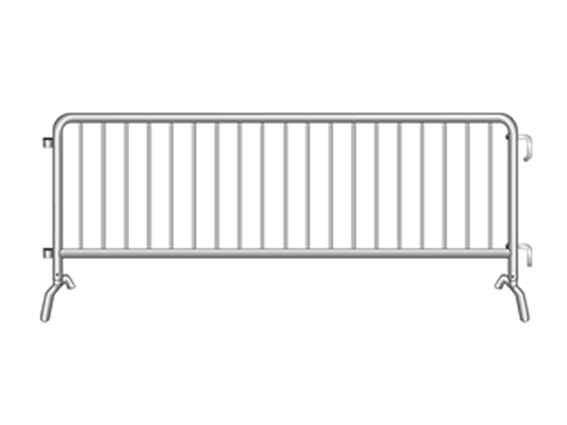 Приобретение материалов для содержания ТСОДД
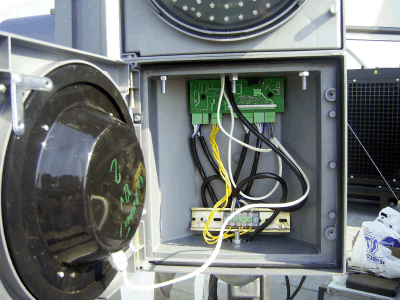 Доведено – 3 880 тыс. руб. Потребность – 4 084 тыс.руб.Заключен МК с ООО «М-Строй», в т.ч. с оплатой в 2017г.  в сумме – 3 423 тыс. руб.
Первоочередные мероприятия в проекте бюджета
СОДЕРЖАНИЕ УЛИЧНО-ДОРОЖНОЙ СЕТИ
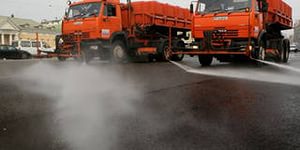 Содержание дорог
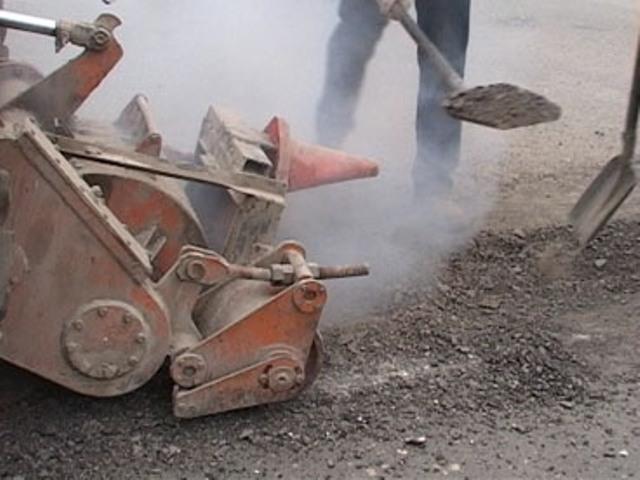 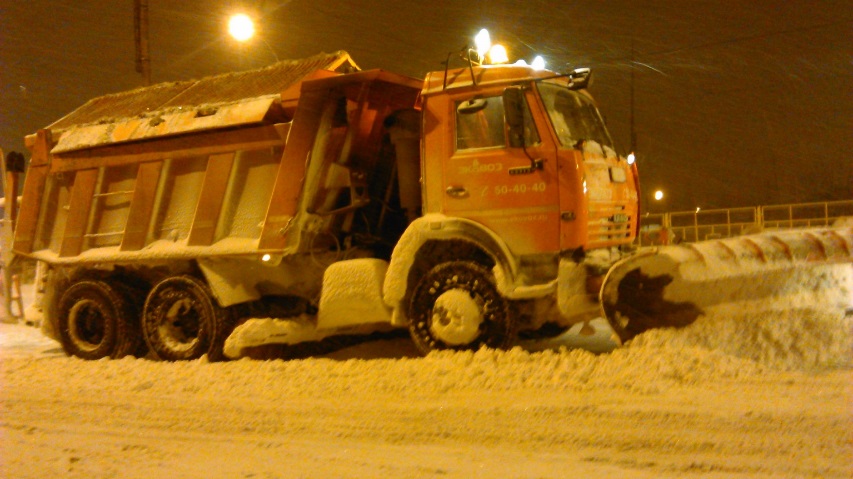 автомобильные дороги на площади 6 024,7 тыс. м2 

Заключен МК с ЗАО «ЭКО Сфера»
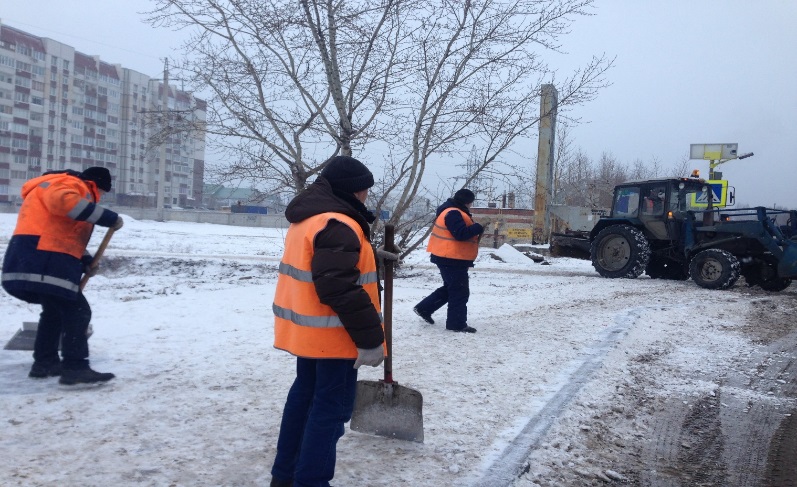 посадочные площадки ООТ на площади 143,2 тыс. м2
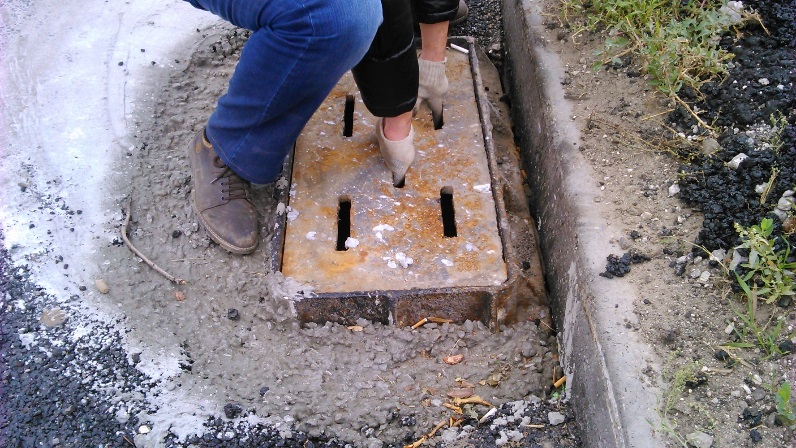 дождеприёмные колодцы 2 301 шт.
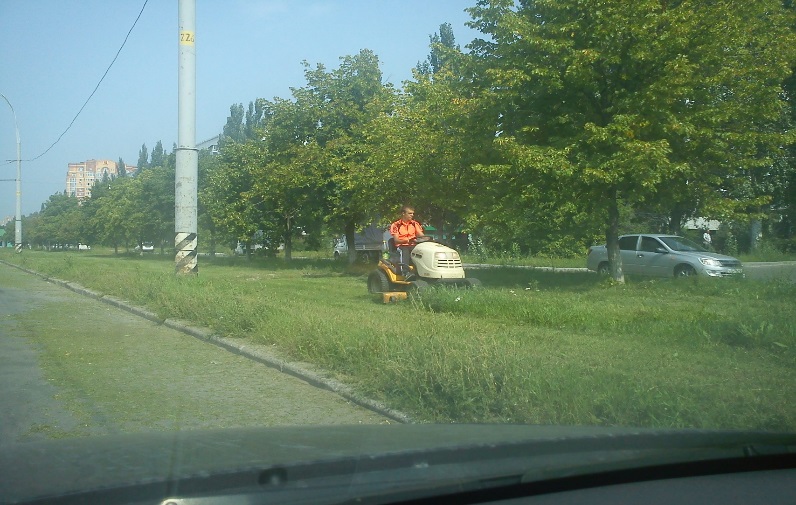 разделительные полосы  2 941,4 тыс. м2
Нанесение горизонтальной дорожной разметки
Доведено – 17 925 тыс. руб.
 Потребность – 40 343 тыс. руб.
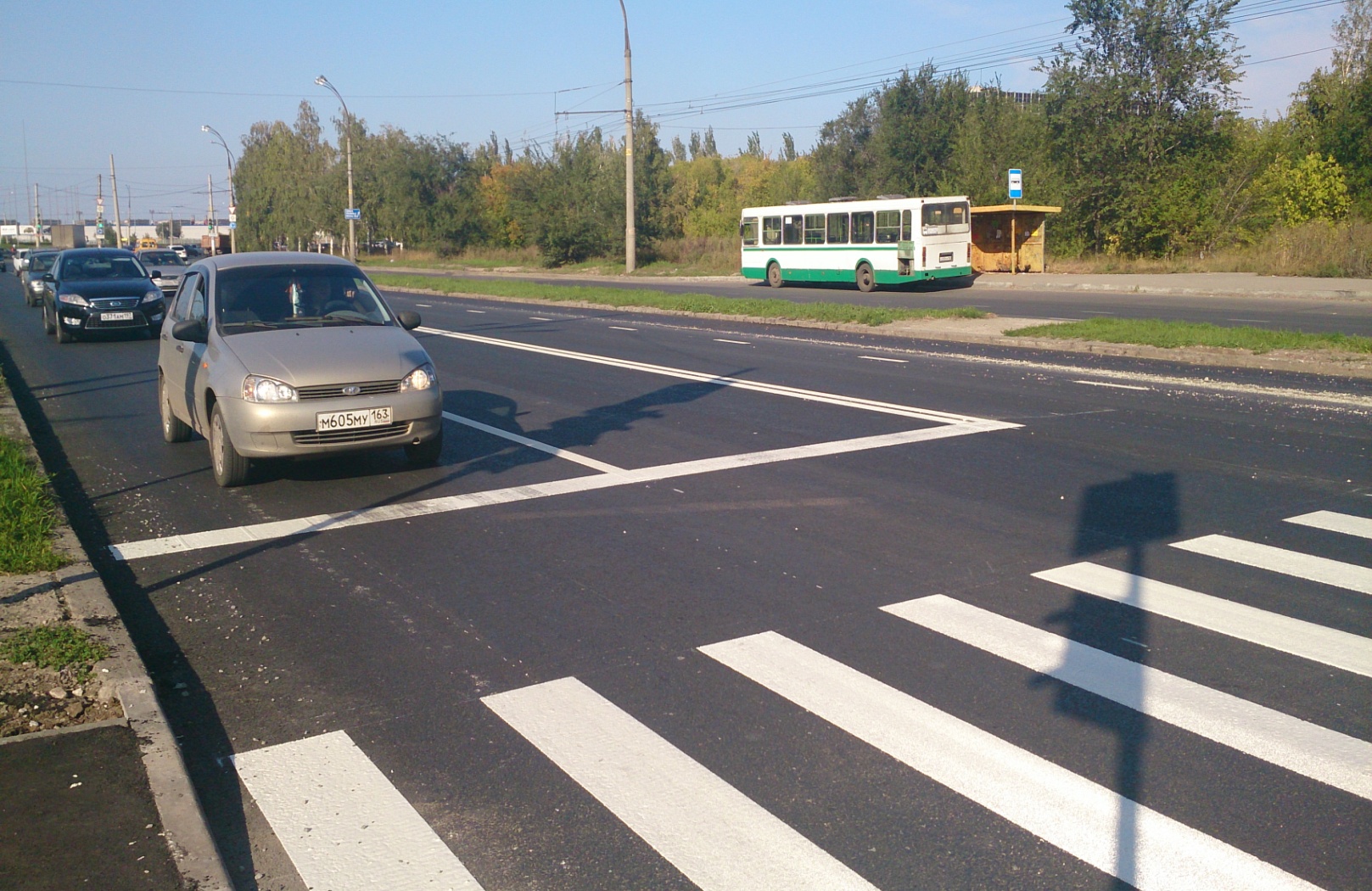 Заключен МК с ООО ССК «Ладья» на выполнение работ в 2016г. с оплатой в сумме 8910,0 тыс. руб. в 2017г.
Содержание подземных пешеходных переходов
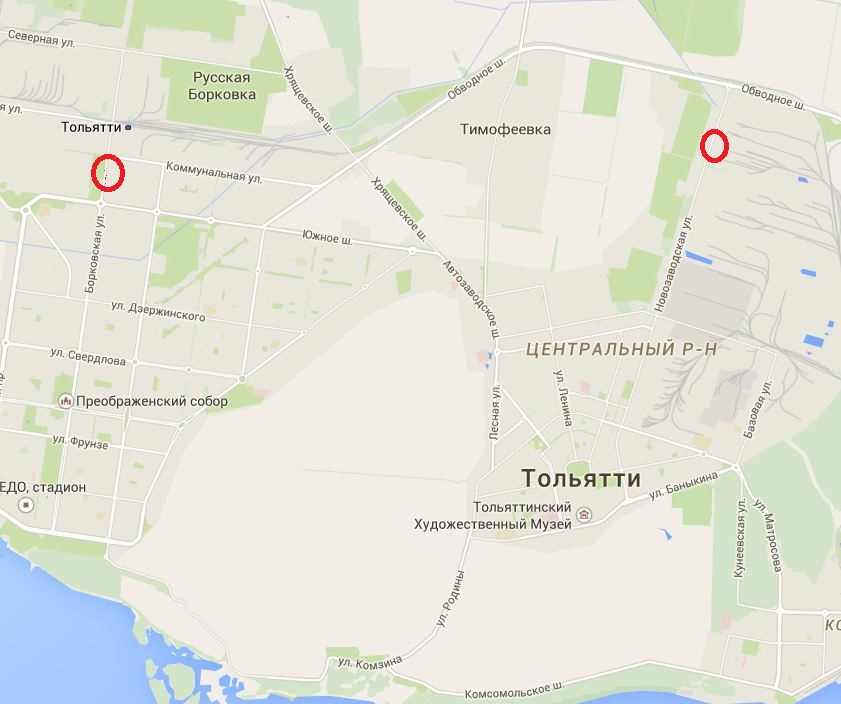 438 тыс. руб.
0,42 тыс. м2
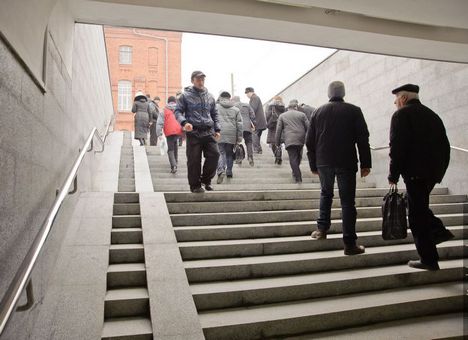 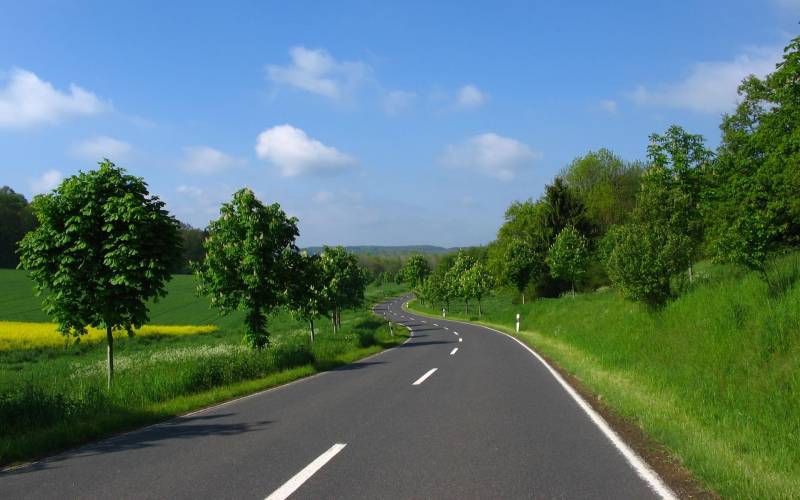 Маршрутная сеть
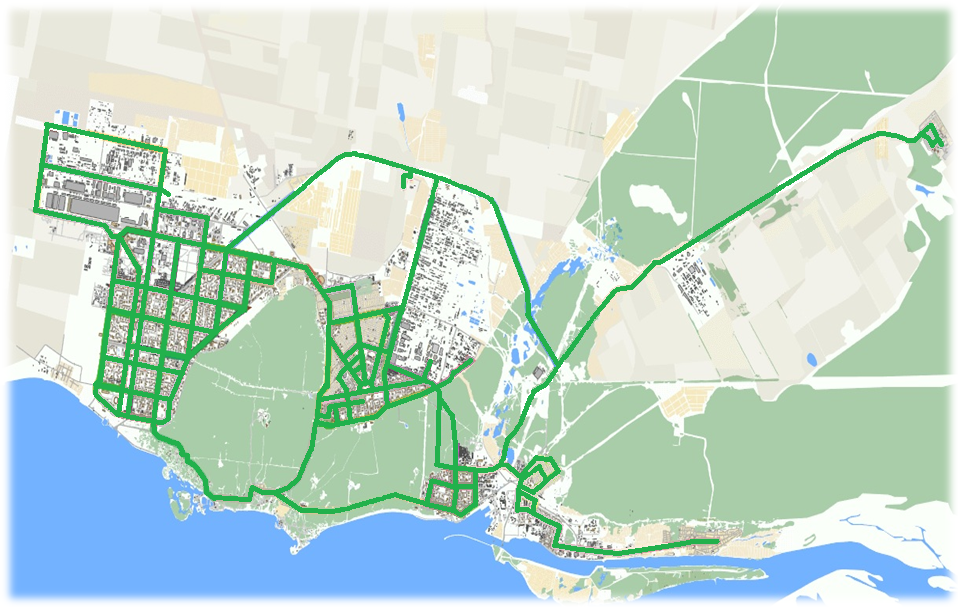 Количество маршрутов, всего - 80
Муниципальное предприятие «Тольяттинское троллейбусное управление»
[Speaker Notes: МП "ТТУ" выполняет регулярные пассажирские перевозки по 24 внутримуниципальным маршрутам. Выпуск троллейбусов на линию – 105 единиц. 
МП "ТТУ" перевозки пассажиров выполняет троллейбусами большой и особо большой вместимости марок ЗиУ-682, ЗиУ-683, Тролза, ЛиАЗ.
Всего в МП "ТТУ" по состоянию на 01.01.2014 г. – 140 троллейбусов, износ подвижного состава составляет 95% (полную амортизацию имеет 131 троллейбус). Средний срок эксплуатации троллейбусов - 19,9 лет при нормативном сроке 10 лет.
Сумма утвержденного финансирования на возмещение недополученных доходов и затрат  по организации перевозок на 2015 год составляет 95683 тыс. руб. ( при потребности 183094 тыс. руб.). Сумма необходимого  финансирования с учетом предполагаемого объема перевозок и индексов-дефляторов составляет 117348 тыс. руб.. Снижение сумм субсидий при предполагаемой маршрутной сети составит 65746 тыс. руб. (снижение на 36%).]
Муниципальное предприятие «Тольяттинское пассажирское автотранспортное предприятие №3»
[Speaker Notes: Данные перевозок на садово-дачные массивы 
МП "ТПАТП №3" выполняет регулярные пассажирские перевозки по 49 городским маршрутам, а также 24 межмуниципальным маршрутам на садово-дачные массивы.
Перевозки пассажиров осуществляются автобусами большой и особо большой вместимости марок ИК-260, ИК-280, НеФАЗ, ЛиАЗ, МАЗ-103, МАЗ-105, МАЗ-206. 
Всего в МП "ТПАТП №3" по состоянию на 01.01.2014 г. – 353 автобуса, износ подвижного состава составляет 49 % (полную амортизацию имеет 173 автобуса). Средний срок эксплуатации автобусов составляет – 6,7 лет, при нормативном сроке 7 лет.
В январе 2013 года в МП "ТПАТП №3" начали работать 117 новых автобусов, поступивших в город в декабре 2012 года:
приобретенных за счет средств бюджета городского округа Тольятти 15 единиц марки МАЗ-206;
приобретенных в рамках реализации ДЦП "Развитие городского пассажирского транспорта в городском округе Тольятти на период 2012-2017 гг.", по результатам совместной деятельности Правительства Самарской области, мэрии городского округа Тольятти, ОАО "АВТОВАЗ", 102 автобуса, в том числе: 62 единицы марки МАЗ 103465 и 40 единиц МАЗ 206067.
Сумма утвержденного финансирования на возмещение недополученных доходов и затрат по организации перевозок на 2015 год составляет 163276 тыс.руб.(потребность 270163 тыс.руб.). Сумма необходимого финансирования с учетом предлагаемого объема перевозок и индексов-дефляторов составляет 211897 тыс.руб. Снижение сумм субсидий при новой маршрутной сети составляет 58266 тыс.руб.(22%). 
Мэрии городского округа Тольятти в соответствии с Законом Самарской области от 07.07.2006 г. № 58-ГД  «О наделении органов местного самоуправления отдельными государственными полномочиями по организации транспортного обслуживания населения на территории Самарской области» переданы отдельные государственные полномочия по организации регулярных перевозок по межмуниципальным маршрутам в части регулярных перевозок на садово-дачные массивы. 
В целях реализации вышеуказанных полномочий в настоящее время организована работа по 29 маршрутам регулярных перевозок на садово-дачных массивы. Из них по 24 маршрутам, выполняемым МП «ТПАТП №3», действуют льготные тарифы отдельным категориям граждан, указанным в постановлении Правительства Самарской области от 02.02.2005 г. № 15 «Об организации городских и внутрирайонных перевозок в Самарской области для отдельных категорий граждан». Финансирование недополученных доходов от перевозки указанной категории граждан осуществляется за счет средств бюджета городского округа Тольятти.
МП «ТПАТП №3» планирует принять участие в конкурсе по действующим маршрутам. Сумма утвержденного финансирования на возмещение недополученных доходов на 2015 год составляет 16250 тыс.руб. Сумма необходимого финансирования составляет  также 16250 тыс.руб.]
Развитие городского пассажирского транспорта
Доведенная сумма субсидии по отрасли – 
327 380,0 тыс. руб.
в т.ч. на оплату лизинговых платежей – 
97 032,0 тыс. руб.
Объем финансирования подпрограммы «Развитие городского пассажирского транспорта»
Субсидии транспортным предприятиям
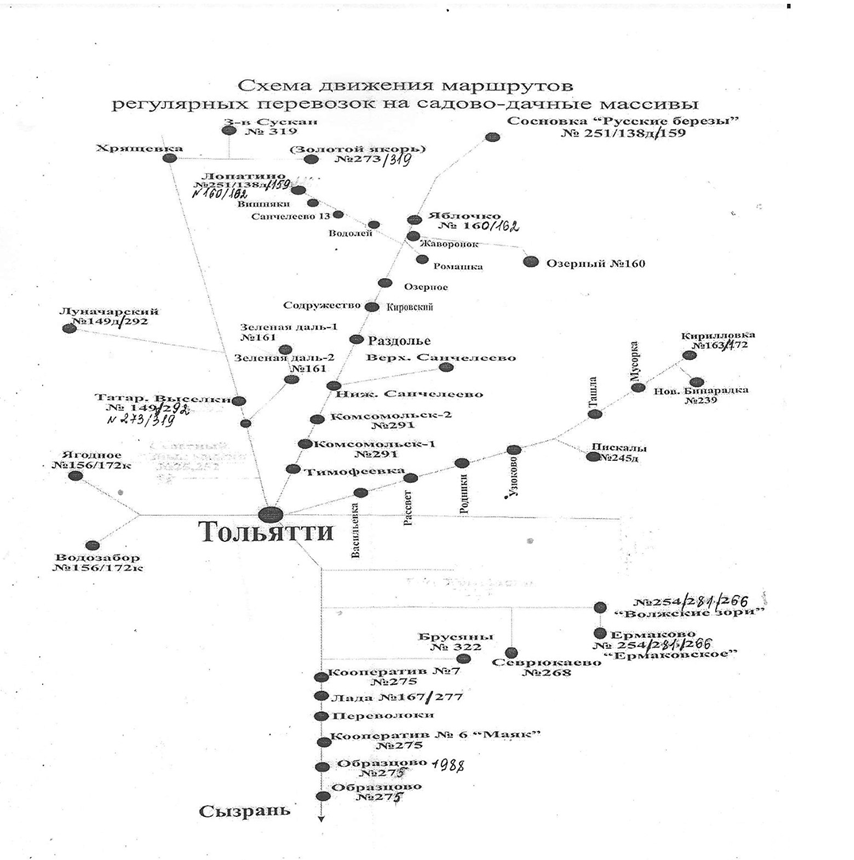 Приобретение автобусов, работающих на газомоторном топливе
Заключен МК с ООО «НООТ» на сумму – 714 079,0 тыс. руб., 
в том числе на 2017 год – 97 032,0  тыс. руб.
Благодарю за внимание!